Michal Čirip VII.OA
Nikola Tesla
Základné fakty
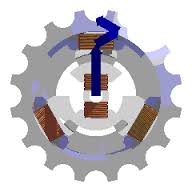 Srbský fyzik (* 10. 7. 1856 † 7. 1. 1943)
Vynašiel rádio, motor na striedavý prúd, výbojkové žiarovky
Jeho cieľom bol bezdrôtový prenos elektrického prúdu
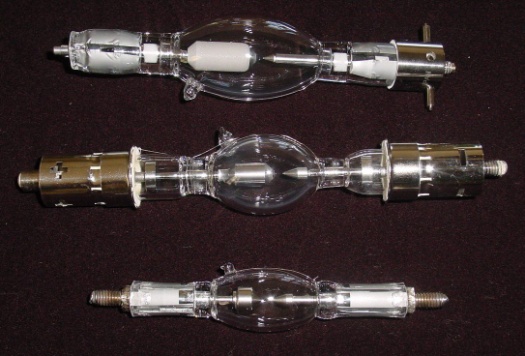 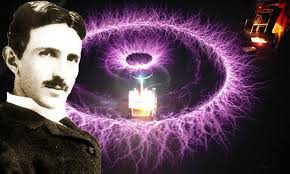 Elektromotor
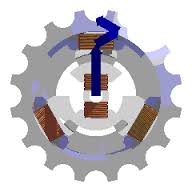 Rotor je tvorený magnetom
Stator obsahuje viacero elektromagnetov
Synchrónny, asynchrónny (kotva nakrátko)
Vojna prúdov
Tesla vs. Edison
Tesla vyhral - Westinghouse Electric Corporation 
Edison mu zakázal použiť svoje žiarovky
Tesla vytvoril vlasný typ
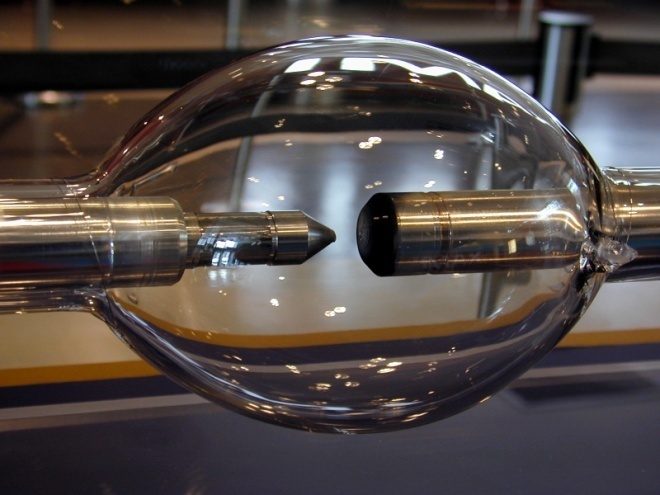 Bezdrôtový prenos energie
Teslova cievka
Wardenclyffeska veža – J. P. Morgan 
projekt ukončený – nedostatok financií
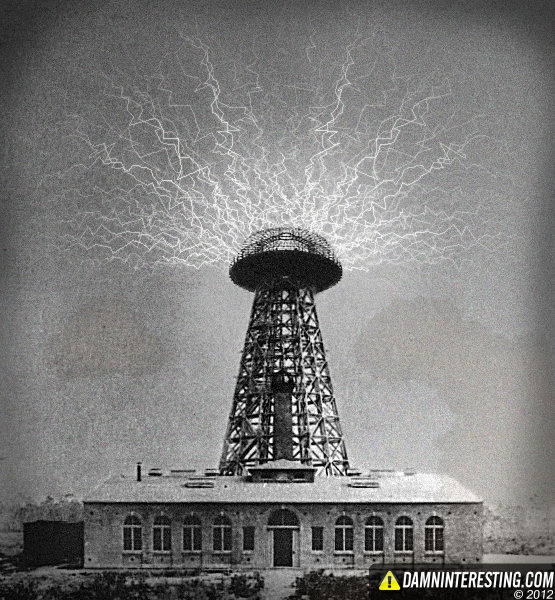 Ďalšie vynálezy
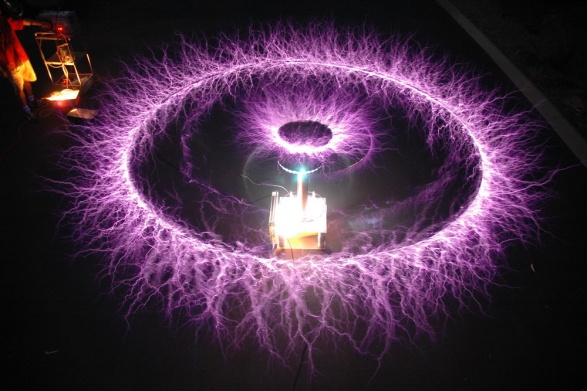 Lúče smrti(teleforce), Teslov štít – spracované len teoreticky
Teslova cievka
Teslova turbína
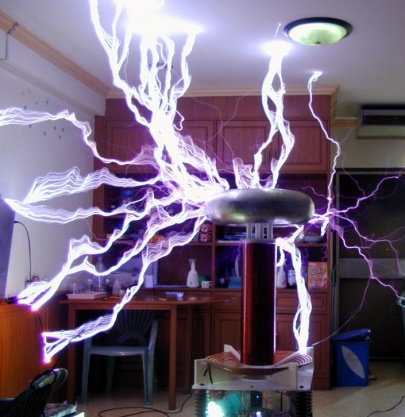 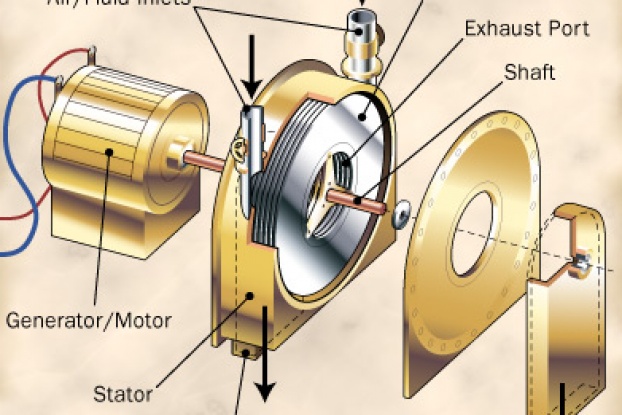 Ďakujem za pozornosť